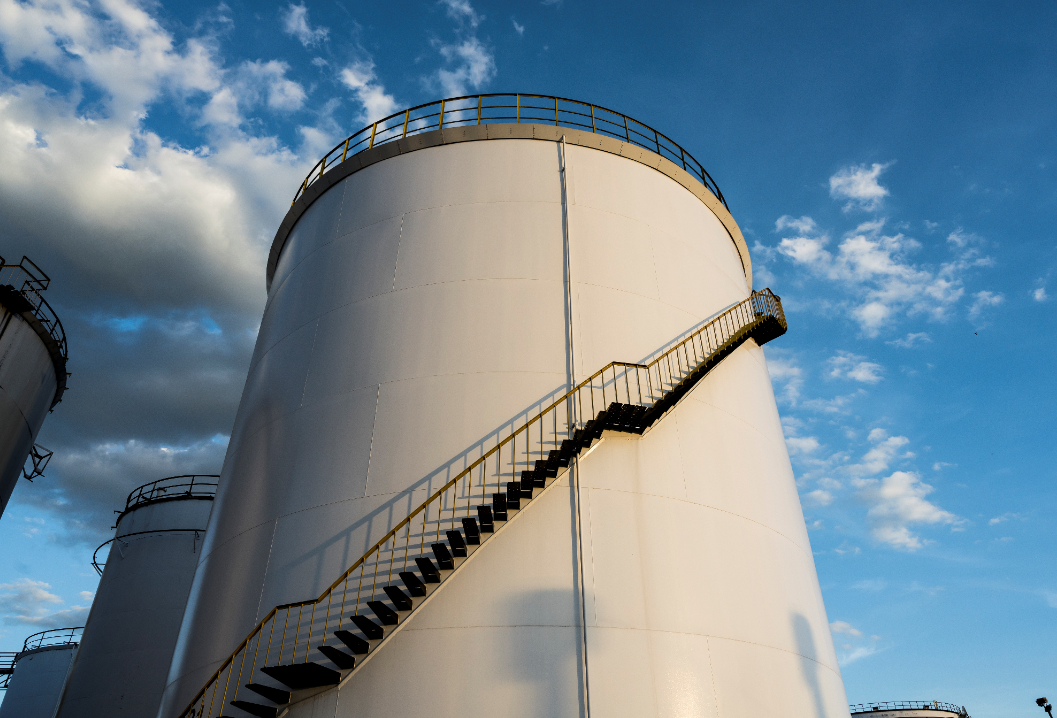 Proposta de TCA ao PAA da CCAIG em GRU

Reunião de Apresentação
Novembro/2023
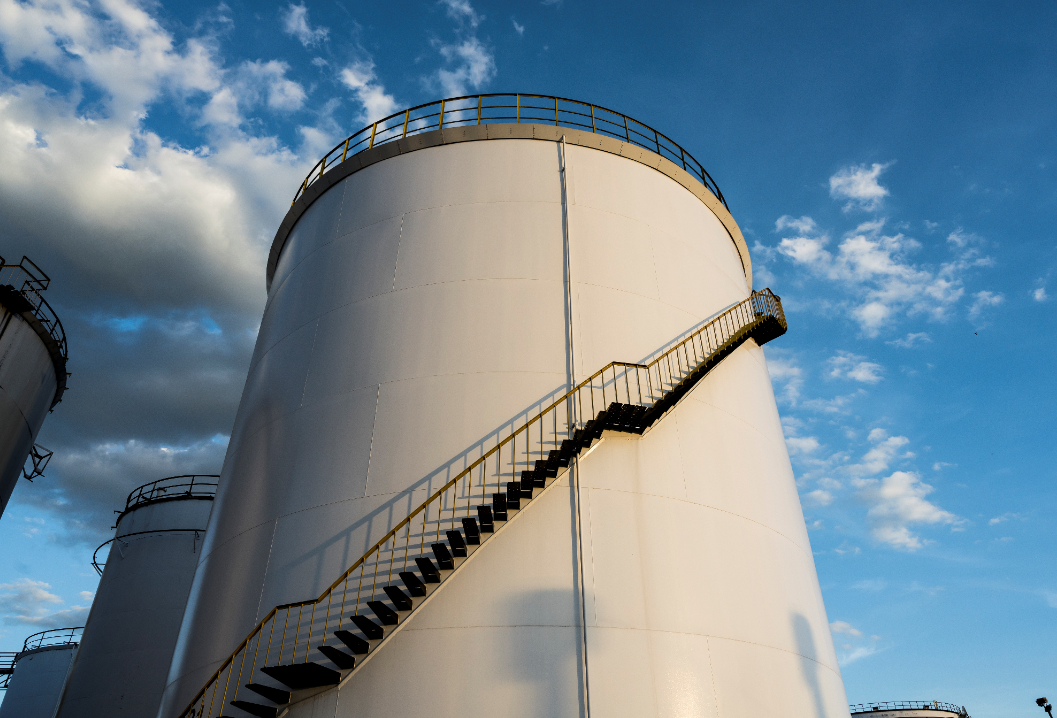 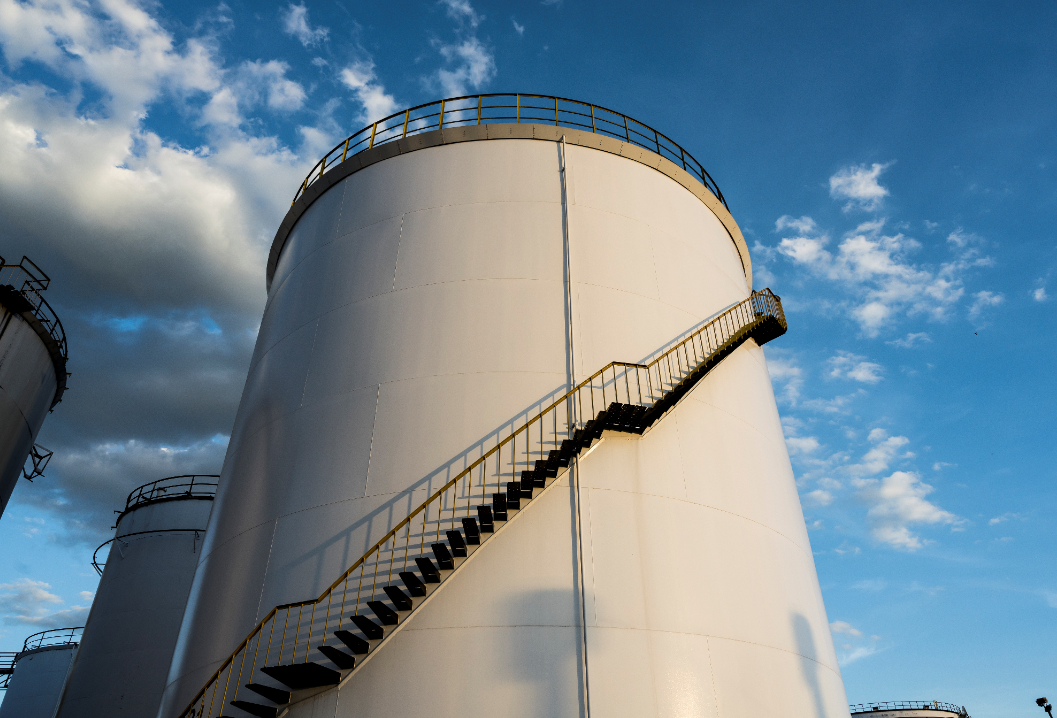 1.1. Contextualização:
1. Abertura e orientações gerais sobre a dinâmica da reunião e processo de consulta
1.1. Contextualização:

Em junho de 2023, a ANAC editou a Resolução nº 717/2023, com o objetivo de promover alterações à Resolução nº 302/2014 e à Resolução nº 116/2009.

A garantia de livre acesso a áreas aeroportuárias para desenvolvimento de atividades por terceiros permanece em vigor, sendo a regra geral aplicável a todos os aeródromos (art. 9º). 

No entanto, também foi previsto o livre acesso aos Parques de Abastecimento de Aeronaves (PAA) situados nos Aeroportos de GRU e GIG (art. 14-A), cabendo aos operadores do PAA (CCAIG) e aos Concessionários a definição de Termo de Condições de Acesso (TCA).

Em cumprimento ao disposto no art. 14-C da Res. 302, a proposta de TCA ao PAA operado pela CCAIG no Aeroporto de Guarulhos foi divulgada ao mercado em 31/10/2023 e encontra-se aberto período para recebimento de contribuições, que poderão ser enviadas até 29/02/2024.

A fim de facilitar a compreensão da documentação divulgada pelos eventuais interessados, a CCAIG e GRU Airport optaram pela realização da presente reunião de apresentação da proposta de TCA ao PAA operado pela CCAIG no Aeroporto de Guarulhos.
1.2. Dinâmica da Reunião de Apresentação

A duração da presente reunião é de 01h30 e tem por objetivo apresentar ao mercado (1) os principais aspectos da minuta de TCA divulgada pela CCAIG e GRU Airport; (2) a dinâmica do processo de consulta.

Dúvidas sobre o processo de consulta poderão ser enviadas pelos participantes via chat e serão respondidas ao final da exposição. Caso não haja tempo hábil, dúvidas serão respondidas por escrito, via e-mail.

Eventuais contribuições/sugestões de aprimoramento à minuta de TCA devem ser enviados por escrito, até o dia 29/02/2023, e serão avaliadas oportunamente pela CCAIG/GRU Airport, por ocasião da apresentação da versão final da minuta de TCA e seus anexos. A presente reunião não visa ao recebimento e/ou resposta a eventuais contribuições. 

1.3. Processo de Consulta
1. Abertura e orientações gerais sobre a dinâmica da reunião e processo de consulta
Nov/23
Mar/24
Fev/24
Abr/24
Out/23
Jun/23
Jul-Out/23
Análise das contribuições recebidas por CCAIG/GRU e revisão da documentação
- Contratação de consultorias independentes;
- Elaboração da proposta de TCA;
- Reuniões com ANAC (25/07; 15/09; 23/10; 30/10) para tratar sobre o TCA.
Publicação do TCA para acesso ao PAA de GRU
Data final para envio de contribuições escritas por eventuais interessados (¹)
Reunião para apresentação da minuta de TCA ao mercado
Divulgação da minuta de TCA, anexos e parecer (jurídico e econômico)
Publicação 
da norma
(Res. 717)
(¹) Eventuais contribuições devem ser enviadas por email para: tca_gru@gru.com.br; e tca_ccaig@raizen.com em conformidade com a Ficha de Contribuições disponibilizada em: https://www.gru.com.br/pt/poolguarulhos.
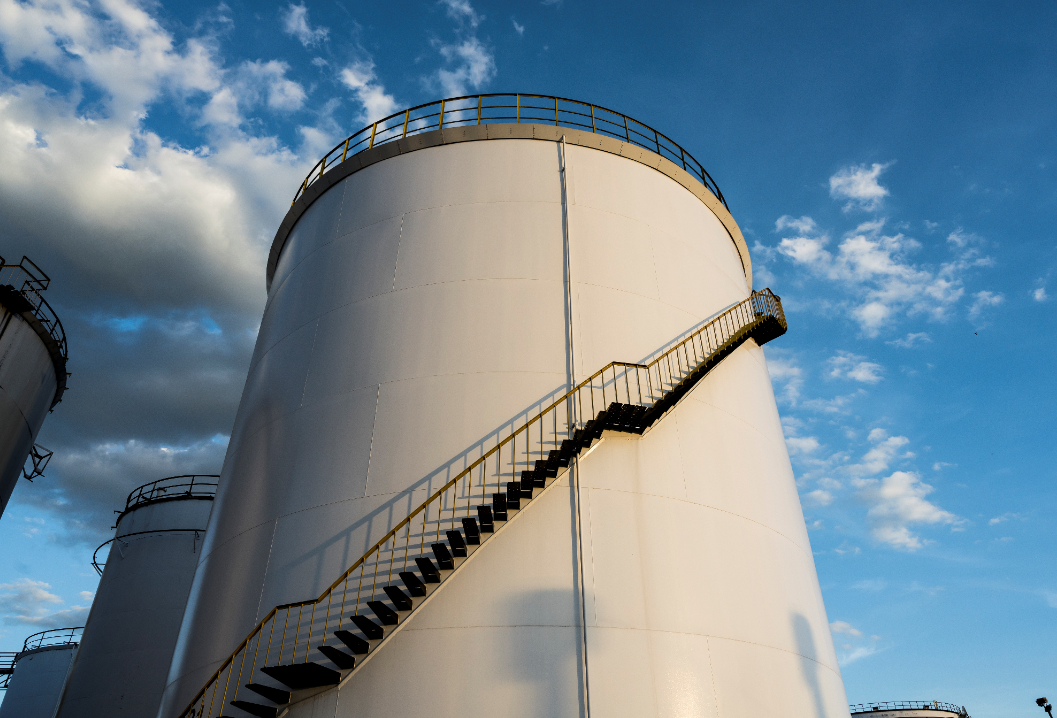 2.1. Proposta de TCA
2. Apresentação da minuta de TCA ao PAA operado pela CCAIG no Aeroporto de Guarulhos
Prestação do serviço pela CCAIG de recebimento, armazenamento e (i) expedição de JET A de propriedade do solicitante no PAA para fins de abastecimento de aeronaves no Aeroporto de Guarulhos; ou (ii) carregamento e controle de qualidade do Produto da Solicitante para fins de transferência de JET A para outros aeroportos (“Serviços”).

A minuta de TCA também indica os serviços e instalações que não estão abrangidos na prestação de serviços (ex.: veículos, escritórios, áreas, vagas de garagem etc.).
Objeto
Solicitante
Qualquer pessoa jurídica que esteja devidamente habilitada e autorizada, pela regulação da ANP, a contratar os Serviços e que atenda aos requisitos estabelecidos no TCA.


Principais requisitos a serem comprovados no momento da solicitação de acesso:
Regularidade jurídica:
Atos constitutivos da pessoa jurídica e documentos de representação;
Certidões comprovando regularidade do interessado (FGTS, CNPJ, CNDs);
Declaração de inexistência de condenação por infrações previstas nas Leis 8.429/92, 9.613/98, 12.846/13 e pelo FCPA e UK Bribery Act.

Capacidade Financeira:
Declaração de ciência quanto às condições/obrigações/valores do TCA/Contrato;
Declaração de capacidade para contratação de seguros indicados no TCA (Seguro de Responsabilidade Civil Geral, Responsabilidade Civil Aeroportuária, Responsabilidade Civil de Veículos Terrestres Motorizados, Responsabilidade Civil Ambiental, Seguro de Obras);
Apresentação de Balanço Patrimonial para GRU Airport.

Regularidade Técnica:
Certificação JIG ou equivalente (dispensada se não envolver operação into plane);
Declaração de compromisso com a elaboração de PSESCA;
Declaração de compromisso de atendimento às regras de SSMA, de ética e operacionais da CCAIG/GRU e garantia de eficiência operacional (giro mínimo);
Comprovação de homologação pela ANP de contrato de fornecimento, caso aplicável; 
Apresentação de licenças e autorizações.
Requisitos
Requerimento: envio de solicitação de acesso, em conformidade com a minuta de requerimento. Deverão constar as seguintes informações:
Discriminação dos serviços;
Volume/capacidade (m³) de JET A a ser armazenado no PAA;
Prazo da contratação (mínimo de 1 ano) e área necessária (m²) para guarda de equipamentos próprios e instalação de sala, caso necessário;
Documentação comprovando atendimento dos requisitos.

Resposta ao requerimento: em até 90 dias, deverá indicar:
Caso a Solicitação esteja de acordo com os requisitos: a possibilidade de prestação dos Serviços e área disponível para cessão de uso e condições operacionais (incluindo giro mínimo) e comerciais; ou 
Caso a Solicitação esteja incompleta ou não atenda aos requisitos: a necessidade de correção/complementação de documentos para que a Solicitação possa ser reanalisada. Se a Solicitante demorar mais de 90 (noventa) dias para retornar, toda a documentação necessária para avaliação do pedido deverá ser reenviada. Após o recebimento da documentação, em qualquer hipótese, os Operadores disporão de prazo de 90 (noventa) dias para avaliá-la. 

Caso seja necessária a realização de ajustes operacionais ou novos investimentos no PAA para viabilizar o atendimento da Solicitação, tal circunstância deverá ser informada ao Solicitante, bem como o tempo estimado para viabilizar o início da prestação dos Serviços e custos envolvidos em sua adequação, os quais deverão ser arcados pelo Solicitante. 

Confirmação de interesse pelo Solicitante: em até 30 dias após o retorno, deverá ser confirmado o interesse em seguir com a formalização do contrato.
Procedimento de análise
2. Apresentação da minuta de TCA ao PAA operado pela CCAIG no Aeroporto de Guarulhos
A Solicitação apenas poderá ser negada, de forma motivada, na hipótese de:
Não atendimento, pelo Solicitante a, pelo menos, um dos requisitos estabelecidos no TCA e/ou em seus Anexos;
Indisponibilidade, total ou parcial, do(s) Serviços devido a restrições operacionais do PAA, as quais serão devidamente justificadas.
Restrição de Acesso
2. Apresentação da minuta de TCA ao PAA operado pela CCAIG no Aeroporto de Guarulhos
Restrição de capacidade/ ou Serviços
Poderá haver restrição da capacidade disponível para a prestação dos Serviços a novos Solicitantes a depender de mudanças regulatórias e/ou mercadológicas que, comprovadamente, afetem a capacidade operacional do PAA e, da mesma forma, restrição de área no Aeroporto;

A prestação dos serviços de carregamento e controle de qualidade dos produtos da Solicitante para fins de transferência a outros aeroportos poderá ser suspensa na hipótese de a armazenagem dos Produtos destinados à transferência a outros aeródromos colocar em risco a continuidade do abastecimento de aeronaves no Aeroporto Internacional de Guarulhos.
Até 10 de julho de 2032.

Caso encerrada a vigência do TCA sem que um novo termo tenha sido aprovado, sua vigência será automaticamente prorrogada até que o referido procedimento seja concluído.
Prazo do TCA
2.2. Proposta de Contrato de Prestação de Serviços
Receber, armazenar e liberar a expedição ou realizar o carregamento dos Produtos de propriedade da Contratante;
Proceder ao carregamento dos caminhões-tanque apresentados pela Contratante na ilha de transferência do PAA;
Responsabilizar-se pela adequação e segurança das operações dentro do limite de bateria das instalações do PAA;
Garantir que as atividades sejam realizadas em conformidade com a legislação aplicável, notadamente ANP, ANAC e melhores práticas da indústria;
Comunicar a Contratante, sobre eventual(is) necessidade(s) de redução/suspensão da prestação dos Serviços;
Manter certificação JIG ou equivalente, em especial as relacionadas à SMS (segurança, meio ambiente e saúde), e de acordo com procedimentos que visem à eficiência operacional. 
Acompanhar o processo de recebimento e expedição dos Produtos realizando avaliações visuais e/ou análises físico-químicas que se fizerem necessária;
Manter sob a sua guarda e responsabilidade exclusiva os produtos de propriedade da Contratante em seu poder, desde o recebimento até a efetiva entrega.
Principais obrigações da CCAIG no Contrato
Assegurar que todos os usuários das instalações do PAA contribuam com Produtos, na proporção da respectiva capacidade estática contratada/utilizada, para a formação do lastro das instalações do PAA;
Dispensar tratamento isonômico e não discriminatório a todos os usuários dos Serviços;
Recusar o carregamento, nas instalações do PAA, de veículos apresentados pela Contratante ou por quaisquer terceiros por elas contratados, em (i) desconformidade com as normas aplicáveis e/ou exigências deste Contrato e Anexos e/ou (ii) que possuam capacidade máxima superior a 45 m³ e/ou (iii) cujo estado de conservação ou condições de segurança possam a causar riscos às instalações do PAA e/ou do Aeroporto.
2. Apresentação da minuta de TCA ao PAA operado pela CCAIG no Aeroporto de Guarulhos
Principais obrigações da CCAIG no Contrato
Efetuar tempestivamente os pagamentos acordados neste Contrato à Contratada, sob pena de suspensão dos serviços;
Entregar os Produtos dentro das especificações legais vigentes, responsabilizando-se por danos; 
Contratar, administrar e se responsabilizar pelos veículos utilizados no carregamento/transporte/operações into plane;
Providenciar prévio cadastramento de seus veículos, motoristas e representantes, sendo certo que os equipamentos deverão estar em conformidade com requisitos legais ou informados;
Providenciar e apresentar os certificados de calibração dos medidores dos veículos que só poderão operar se lacrados;
Disponibilizar caminhões-tanque com capacidade máxima de 45 m³ e assegurar que estejam de acordo com os padrões técnicos definidos;
Manter vigente a certificação JIG ou equivalente;
Responsabilizar-se por todos os impactos e danos ambientais, devendo manter contrato de atendimento e resposta a emergência com empresa especializada;
Apresentar diariamente o mapa de movimentação de produto para fins de controle de estoque;
Na hipótese de realização de operação into plane mediante utilização de caminhões servidores, a enviar previamente comprovação de contratação de apólice securitária de Aviation Liability Insurance, em valores compatíveis com os recomendados por associações internacionais de transporte aéreo ou em valor aceito pela empresa aérea, da qual conste exclusão de responsabilidade da CCAIG e GRU por eventuais danos causados pela Contratante na operação de abastecimento.
Principais obrigações da Solicitante no Contrato
Prazo mínimo de 1 ano;

O Contrato apenas produzirá efeitos após comprovação pela Contratante:
De constituição da garantia de execução e da contratação das apólices dos seguros obrigatórios previstos no Contrato; 
Cadastramento de seus veículos, motoristas e representantes da Contratante e de atendimento ao checklist de inspeção de segurança dos veículos; e 
Emissão de declaração por GRU, no sentido de que a Contratante encontra-se devidamente habilitada para operar no interior do Aeroporto Internacional de Guarulhos.
2. Apresentação da minuta de TCA ao PAA operado pela CCAIG no Aeroporto de Guarulhos
Prazo e condição de eficácia do Contrato
A penalidade de multa será cabível nas seguintes hipóteses: 
Atraso no pagamento de valores previstos neste Contrato; 
Descumprimento de quaisquer disposições voltadas a assegurar a adequação/continuidade das operações, que acarrete ou possa acarretar risco às atividades do PAA/Aeroporto, perdas ou danos; 
Inobservância, em algum dos meses do Contrato, do volume de movimentação mínima estabelecida neste Contrato (giro mínimo), hipótese em que será devido o pagamento de multa equivalente ao valor da tarifa multiplicado pelo volume de Produto não movimentado (take or pay); 
Rescisão antecipada por culpa de alguma das Partes.

A penalidade de rescisão antecipada será cabível nas seguintes hipóteses:
Dissolução da CCAIG e/ou de GRU e/ou da Contratante, que comprometa a continuidade do Serviço; 
Descumprimento por alguma das PARTES e/ou de seus respectivos subcontratados do Contrato ou TCA não sanado em até 20 dias; 
Impontualidade no depósito de valores previstos neste Contrato, por prazo superior a 30 dias; 
Inexistência de movimentação pela Contratante por período superior a 3 meses consecutivos; 
Descumprimento das cláusulas de responsabilidade social, meio ambiente, sigilo e confidencialidade, compliance e ética; 
Perda de licenças ou autorizações exigidas por alguma das Partes; 
Em caso de segunda advertência, em decorrência da constatação de imprudência, imperícia ou negligência na utilização das instalações do Aeroporto Internacional de Guarulhos e/ou do PAA; 
Rescisão do contrato de cessão de área da Contratada e/ou da Contratante com GRU AIRPORT.
Penalidades
Conflitos
Autocomposição;
ANAC;
Judiciário (foro da cidade de São Paulo, Estado de SP).
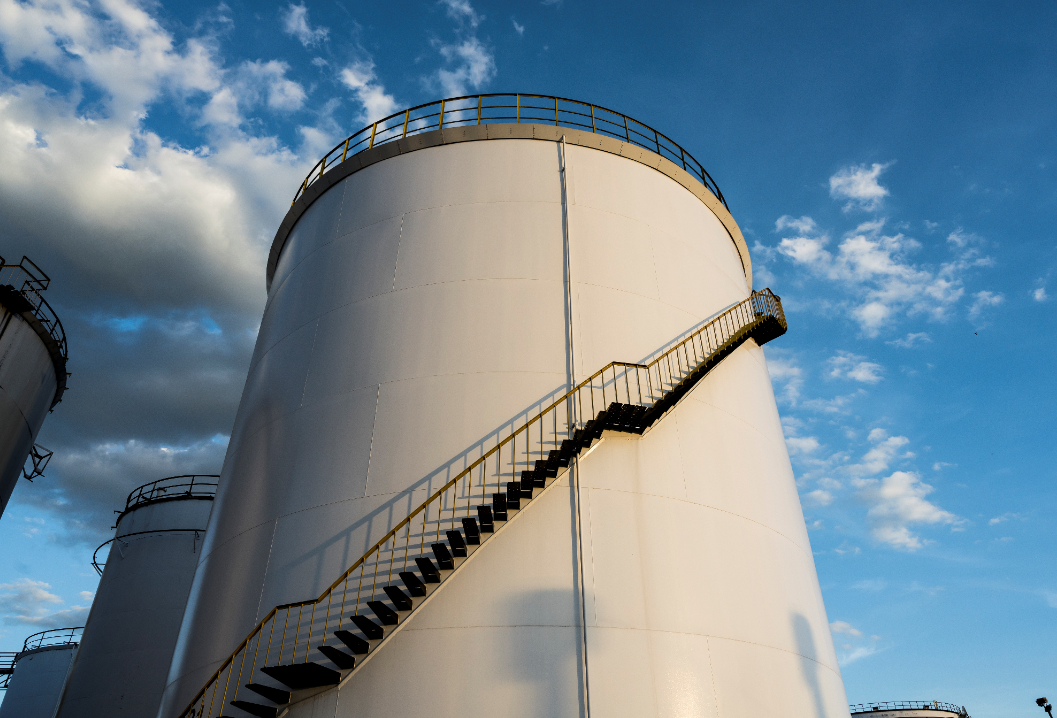 3.1. Excertos de Resolução ANAC nº 717
3. Apresentação da metodologia de cálculo da tarifa relativa à prestação de serviços
Liberdade para definição da modalidade de acesso aos PAAs
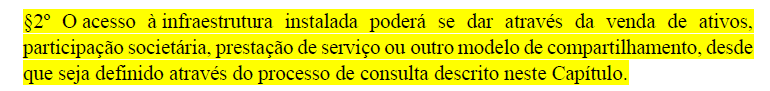 Critérios a serem seguidos para remuneração pelo acesso
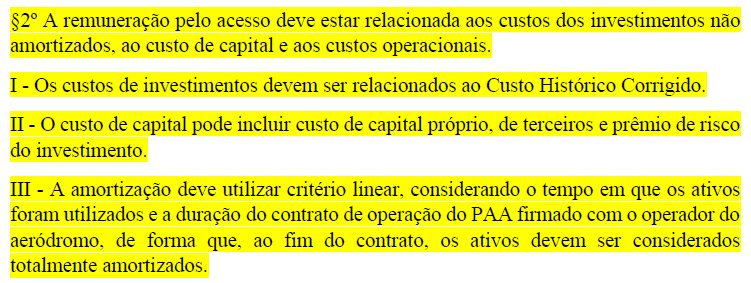 Custo Histórico Corrigido
Amortização linear
Custos operacionais
Custo de capital
3
1
4
2
3.2. A fórmula do ROIC contempla os quatro critérios apontados pela ANAC para definição da remuneração pelo acesso
3. Apresentação da metodologia de cálculo da tarifa relativa à prestação de serviços
Metodologia para definição da remuneração pelo acesso
Critérios a serem seguidos para remuneração pelo acesso
Custo Histórico Corrigido1
Amortização linear
Custos operacionais2
Custo de capital
NOPAT3
=
ROIC
Capital investido
Volume x Tarifa líquida
EBIT (1 – Tributos)
(Receita Liq. – Opex – Deprec.) (1 – Tributos)
=
=
ROIC
Capital investido
Capital investido
4
1
3
(ROIC x Capital investido)
+ Opex + Deprec.
(1 – Tributos)
=
Tarifa
Volume
2
1) Investimentos realizados com data base atualizada para dez/2022 pelo IGP-M, desconsiderando bens já revertidos.; 2) Custos diretos e indiretos (10% SG&A utilizado atualmente pelo pool), considerando apenas operação de recebimento e armazenagem (ex into plane; 3) Net Operating Profit After Taxes
3.3. Premissas consideradas para definição da tarifa resultante
3. Apresentação da metodologia de cálculo da tarifa relativa à prestação de serviços
Premissas
Resultados
Capital investido
Custo Histórico corrigido
332 MM
Custo de capital
Benchmark operadores logísticos
25,64%
(ROIC x Capital investido)
Tributação
+ Opex + Deprec.
IR
34%
(1 – Tributos)
Custos operacionais
Diretos e indiretos
6,9 MM
=
Tarifa
Volume
Depreciação
R$/m³
Linear até final do contrato
30,2 MM
Volume
Movimentado pelo pool
1,7 MM
95,3
Tarifa líquida resultante
@ dez/22
Excluindo impostos sobre a receita
Arrendamento devido pela cessão de área aeroportuária
Pagamento de receita não tarifária (remuneração variável) de 10% 
Áreas individuais no complexo aeroportuário
Valores pagos diretamente com GRU sem envolvimento do Pool
Custo de capital: benchmark ROIC operadores logísticos do setor portuário de 25,64% (informações de balanço de Ageo (2019-20), Vopak (2019-20), Granel (2019-20) e Ultra (2020-21).
Bens reversíveis: considerando que não houve reversão de ativos operacionais, no capital investido foram considerado bens revertidos apenas edificações.
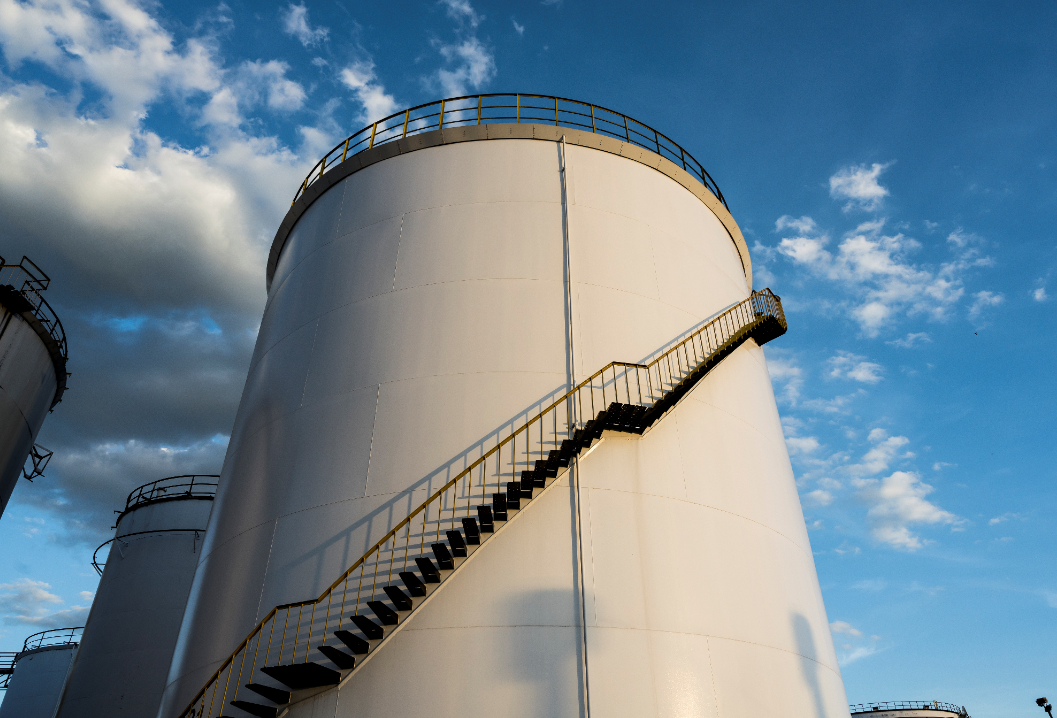 Obrigado!



CCAIG (TCA_CCAIG@raizen.com) 


GRU Airport (tca_gru@gru.com.br)